MASS SPECTROMETRYlect. 2Dr: leaqaa Abd Al-Redha
Fragmentation pathways:- structural information is available from analysis of fragments formed by bond cleavages in molecular ion, M⁺ .                                                                                - in general, M⁺ will fragment so as to form the most stable cationic fragment (carbocation)- in some cases, M⁺ peak is very small or absent.(fragments more stable )
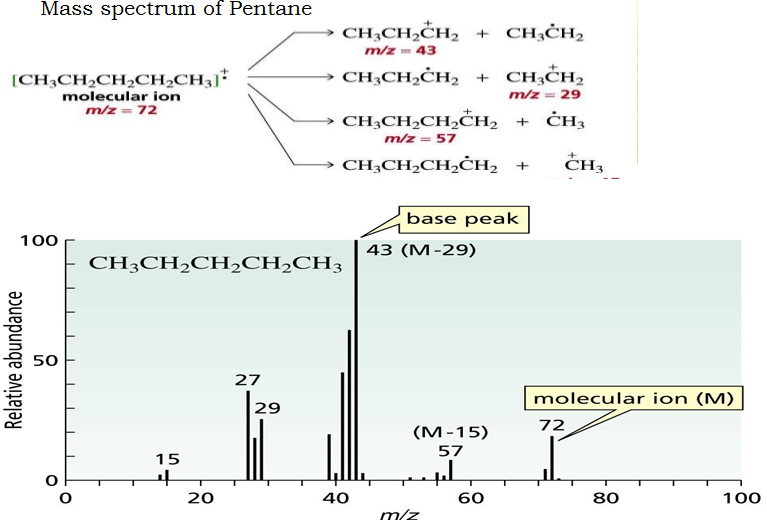 * most common mode of fragmentation involves the cleavage one bond, in this process , the odd-electron M⁺ yields an odd-electron neutral fragment and an even-electron fragment ion.The neutral fragment that is lost is a radical, and the ionic fragment is of the carbocation type.Cleavages which lead to formation of more stable carbocation are favored. thus,ease of fragmentation to form ions increases in the order.
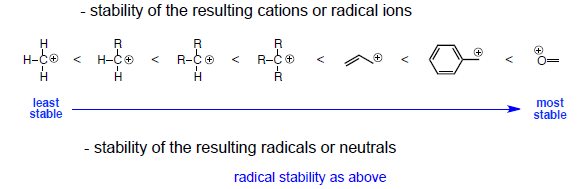 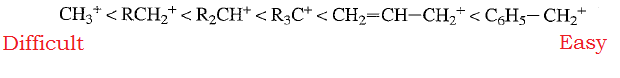 Straight Chain Alkanes[R-Rˉ ]→ R⁺  +  ͘͘Rˉ                     [M⁺]= weak* preference small R⁺    C3H7⁺, C4H8⁺  ,C5H11⁺  • A peak for M-CH3 is often weak or absent
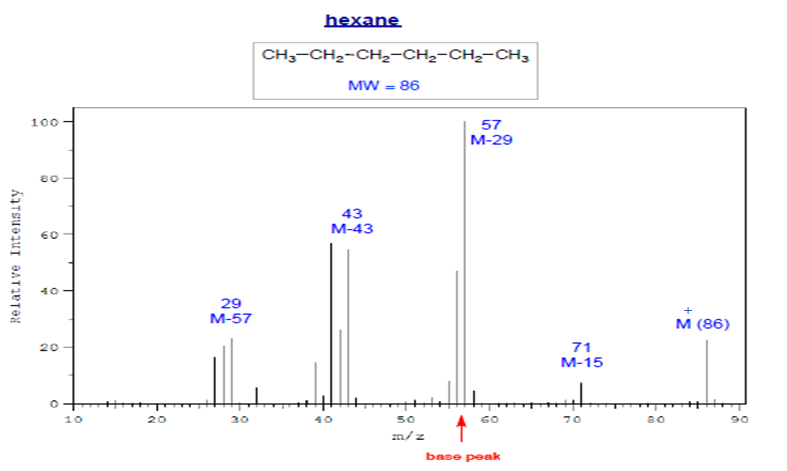 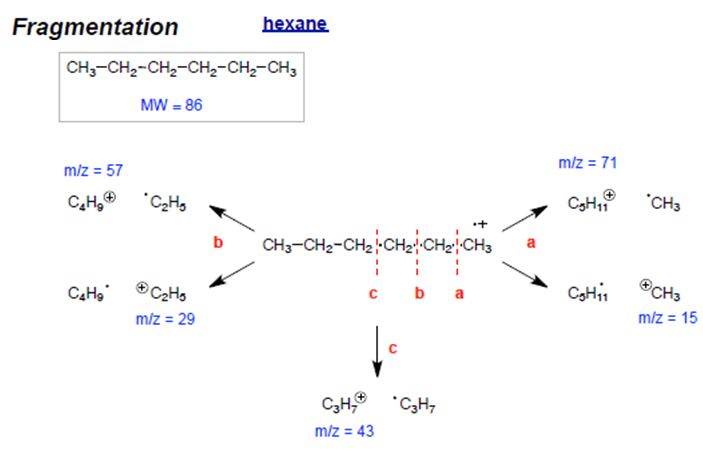 Branched Alkanes• Smaller M⁺ peak; may be absent• More fragmentation at highly branched positions* preference for 2  ͦ,  3 ͦcarbocation
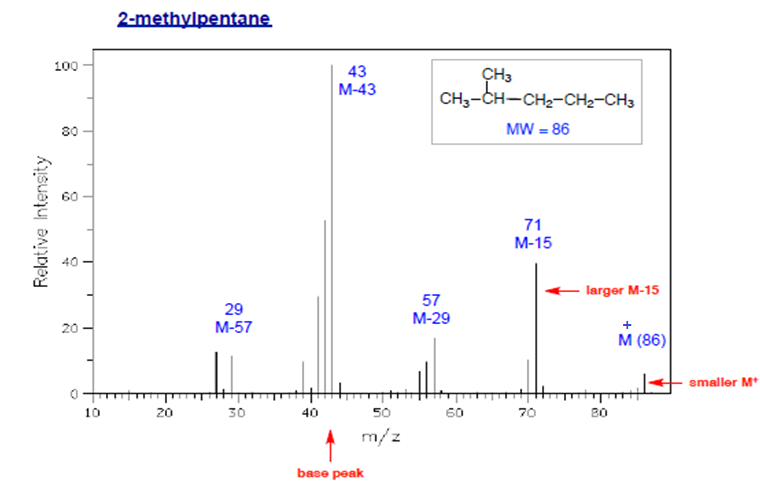 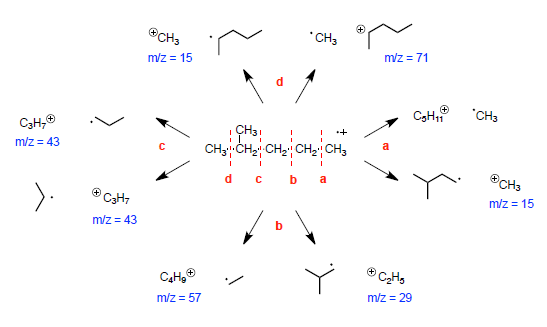 Cycloalkanes• Relatively large M⁺ peak• Significant peak at M-28 (often the base peak) due to loss of ethylene• M-15: from rearrangement
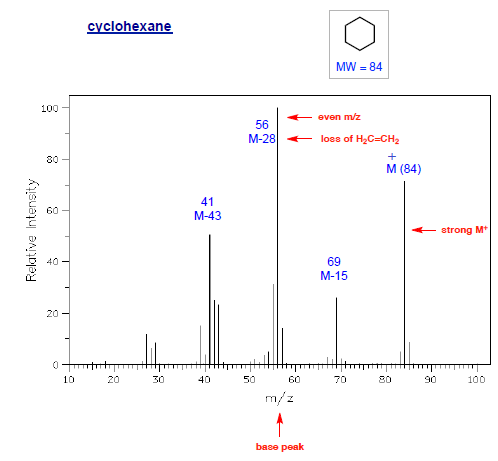 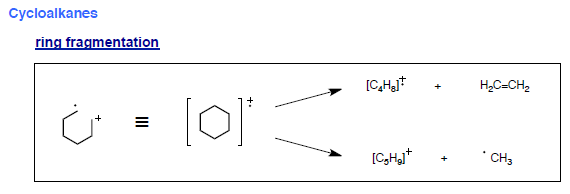 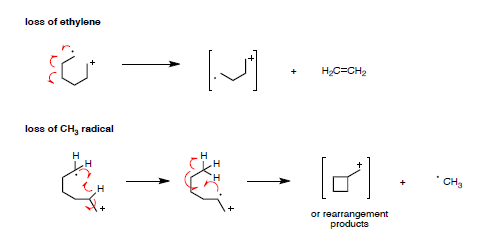 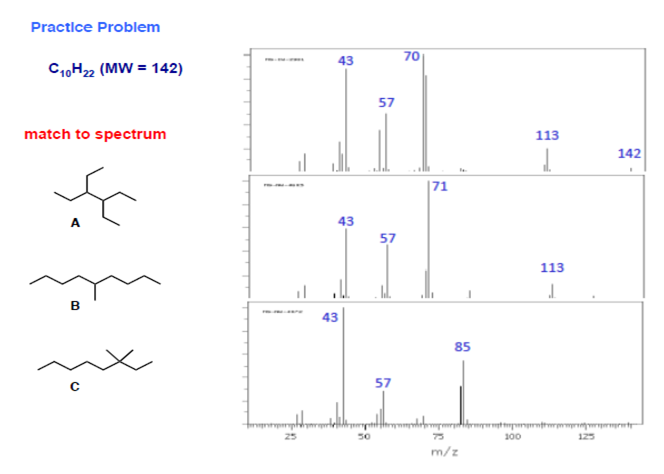 Alkenes Acyclic Alkenes• Relatively strong M⁺ ion• A series of peaks: M-15, M-29,M-43,M-57, etc• Strong peak from fragmentation to form a resonance  stabilized allylic cation(m/z = 41 in terminal double bond.* homolytic cleavage to give allylic carbocation
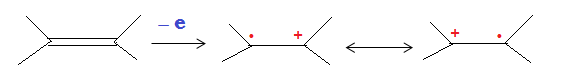 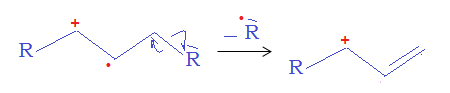 * Allylic carbocation:  m/e=41
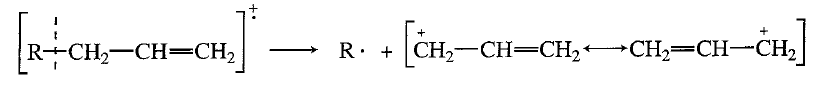 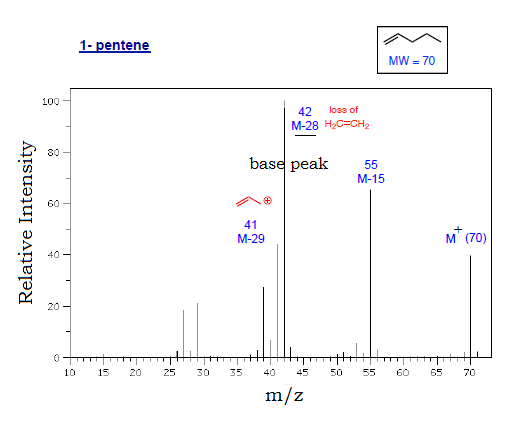 fragmentation processes• McLafferty rearrangement• allylic α-cleavage
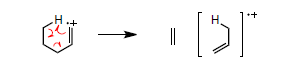 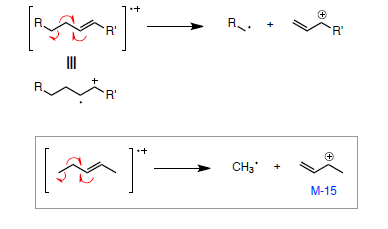 Cyclic Alkenes• Double bonds favor allylic cleavage to give the resonance stabilized allylic carbocation• Cyclohexenes can undergo retro-Diels-Alder reactions; may be significant• Side chains are easily fragmented
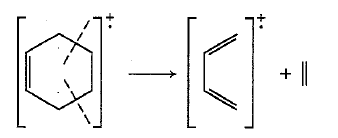 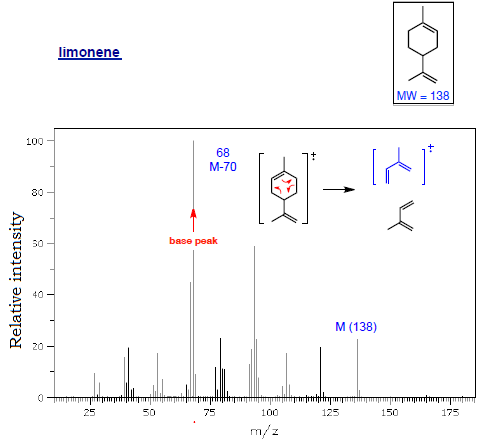 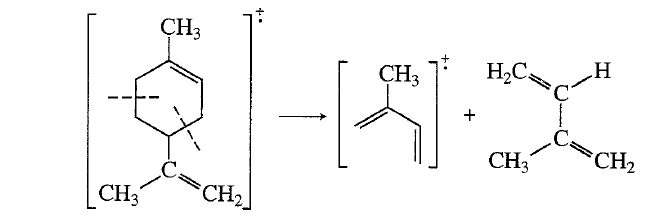 Alkynes• Strong M-1 peak is observed in ter. alkynes• Strong peak from fragmentation to give resonance stabilized propargyl cation(m/z = 39 [important]in terminal alkynes)
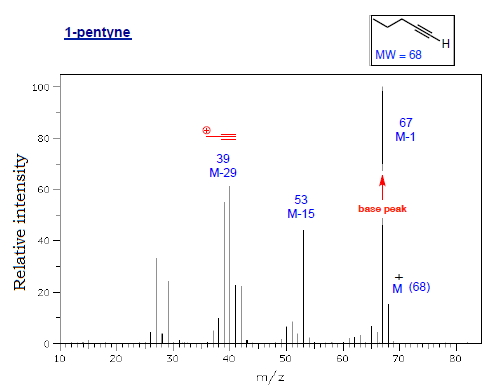 Aromatic Hydrocarbons• Strong M⁺ ion• Strong M-1
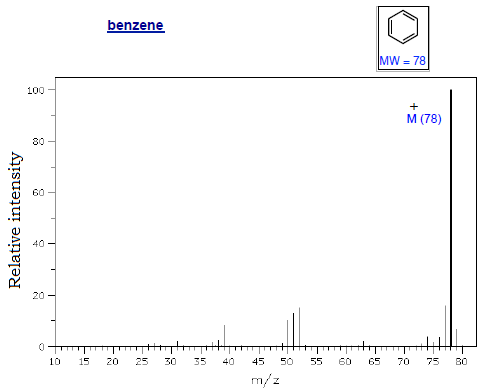 * Methyl benzene= give benzyl cation= tropylium ion• Substituted benzenes can undergo McLafferty r.r. (substitutent = propyl or larger)
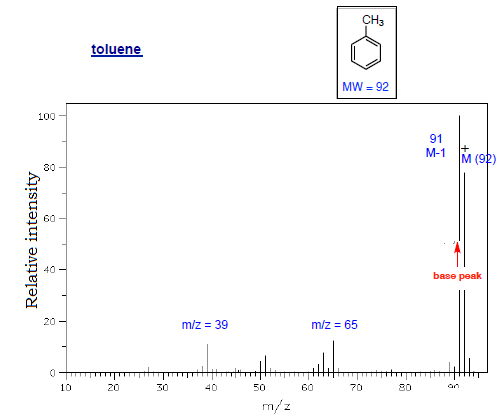 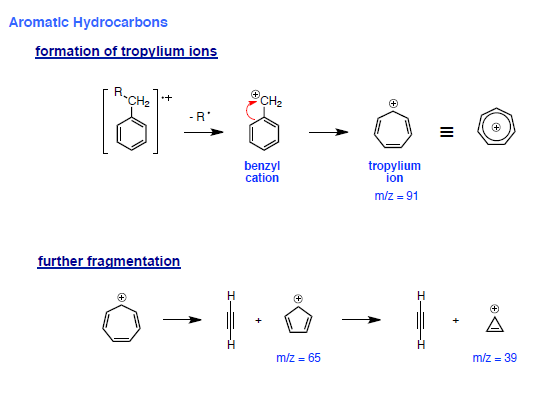 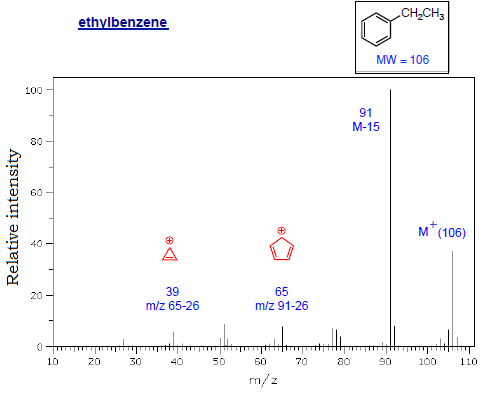 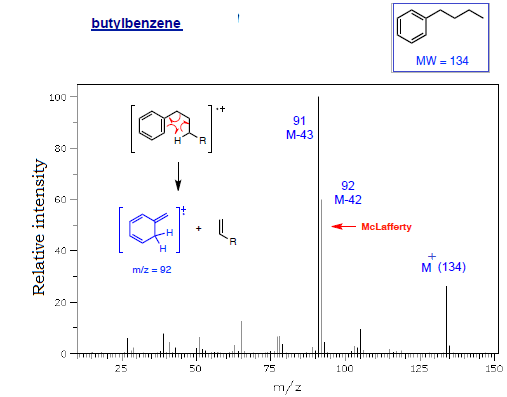 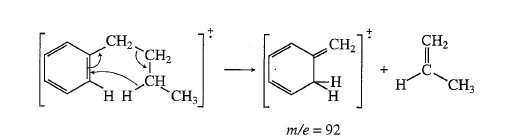 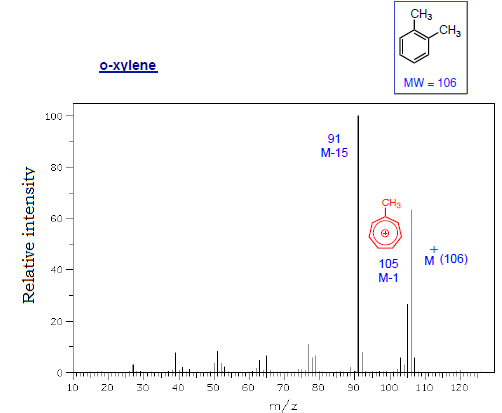 Cpds with Heteroatomsmolecules containing O,N, halogens or other heteroatoms often undergo α-cleavage ( adjacent to heteroatom)- Driving force is resonance stabilized cationsminor
Alcohols Acyclic Alcohols• Weak M⁺ peak; may be absent• Dehydration (M-18), sometimes with loss of CH2=CH2• α-Cleavage of an alkyl radical (1° alcohols show m/z = 31)Largest substituent lost first  • Loss of H radical adjacent to OH (M-1) may occur; usually
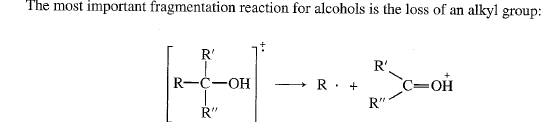 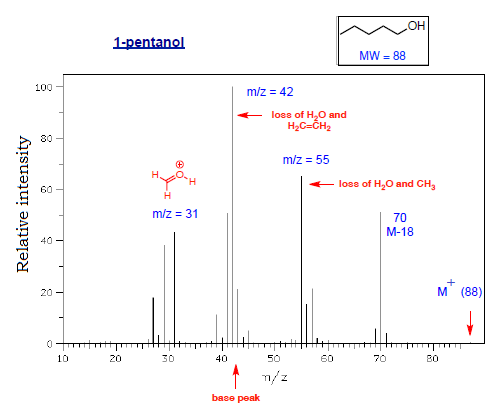 Benzyl Alcohols• Strong M⁺ peak• formation of tropyliol ions; then fragmentation to C6H5
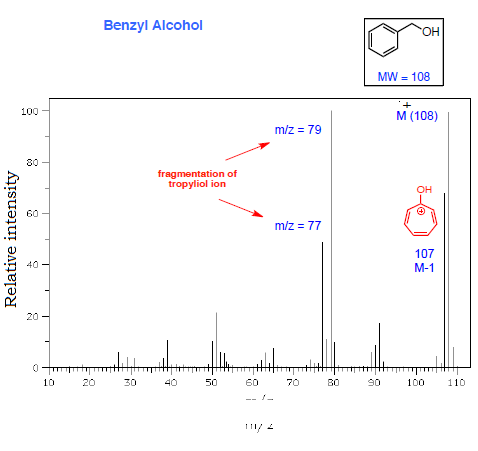 fragmentation of tropylioldehydration
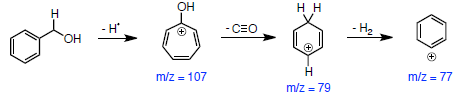 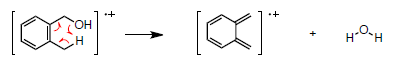 Phenols• Strong M⁺ peak• May show strong [M-1]• Loss of C≡O (M-28) and net loss of formyl radical (M-29)
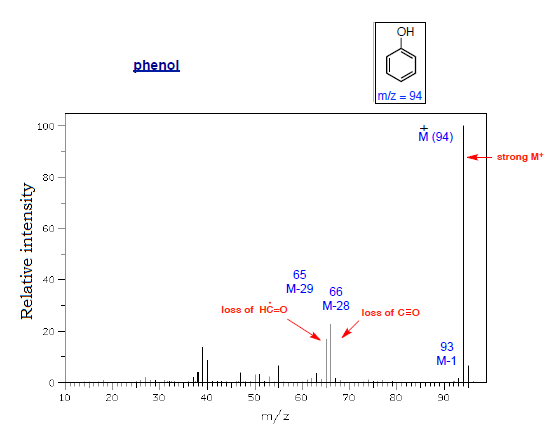 Loss of C≡O and H-C=O radical
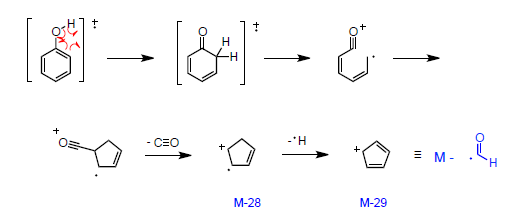 Ether
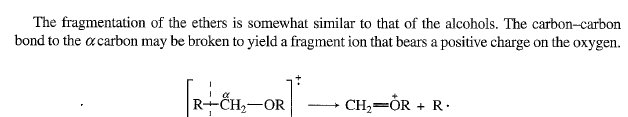